"Домашнее задание 
в учебной деятельности
школьника"
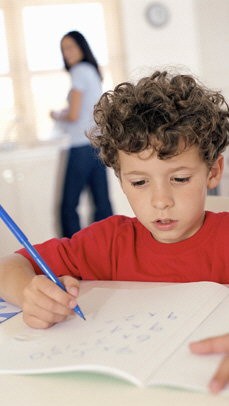 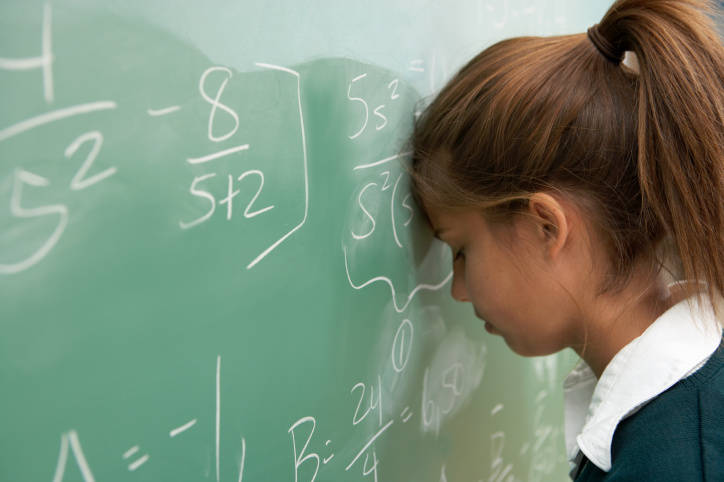 Учебная деятельность
- это вид практической педагогической деятельности, целью которой является ЧЕЛОВЕК, владеющий необходимой частью культуры и опыта старшего поколения.
Учебная деятельность  - это двусторонний процесс, который может быть осуществлен  ТОЛЬКО путем соответствующего выполнения деятельности учителя и деятельности ученика.
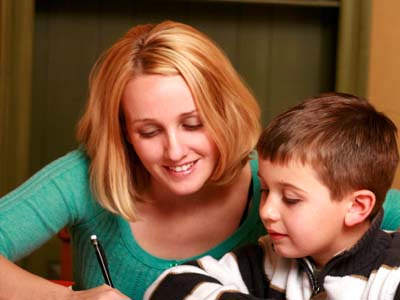 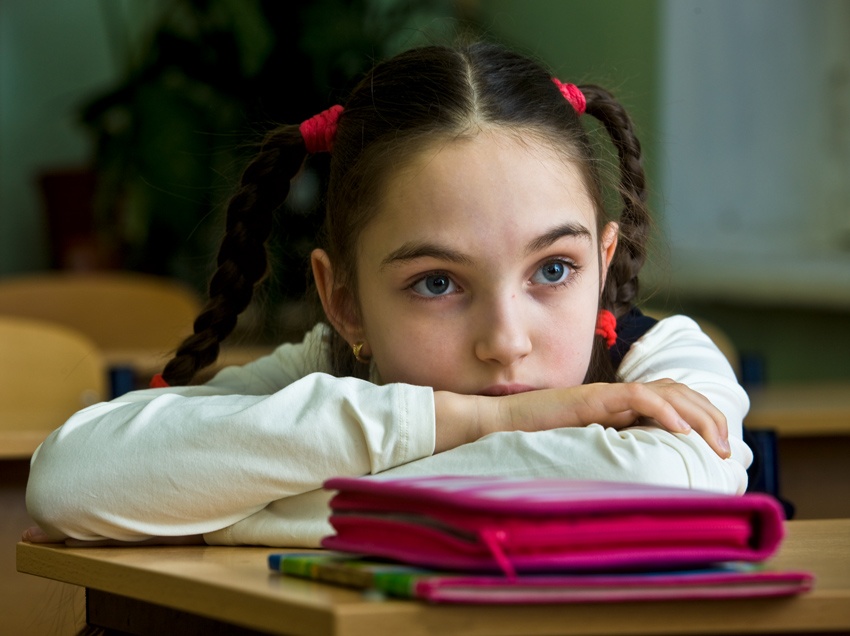 «... занятия в школе могут только вдолбить в ребенка все правила, добытые чужим пониманием, но способность правильно пользоваться ими разовьет только домашний самостоятельный труд»
                             Иммануил Кант
Причины «неуспешной» учёбы:
1. Слабая учебная подготовка в начальных классах.
2. Неумение анализировать, неразвитая речь, слабая память и внимание.
3. Нежелание заставить себя заниматься, неразвитая воля.
4.  Ошибки в организации учебной деятельности.
5.    Отсутствие 
   интереса к учебе.
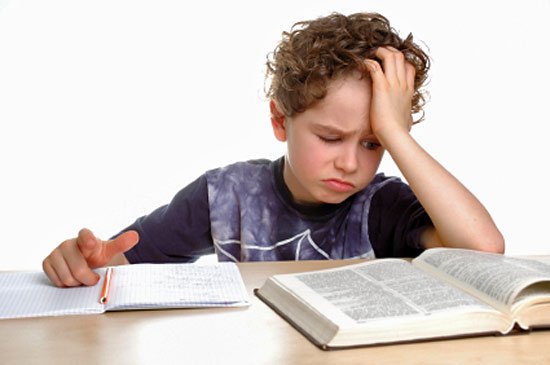 Полезная информация:
1.   Нужно помогать ребёнку в учёбе, чтобы он понял все детали трудного задания и сам мог выполнить аналогичное, подробно объясняя свои действия.
2.   Чаще играйте с ребёнком в развивающие игры, чтобы тренировать его память, мышление и внимание.
3.   Приучайте ребёнка к режиму дня, тем самым развивая его волю и собранность.
Назначение домашнего задания:
Воспитание волевых усилий ребёнка, ответственности и самостоятельности;
  Овладение навыками учебного труда;
Формирование умения добывать необходимую  информацию из различных справочников, пособий, словарей;
  Формирование исследовательских умений ученика;
 Обучение ребенка полемизировать с самим собой, без наличия оппонента и учителя, взвешивать все "за" и "против".
Советы по выполнению Д/З:
Поощряйте своего ребёнка за хорошо выполненное д/з, хвалите его, радуйтесь его результатам;
  Помогайте ребёнку в выполнение д/з  только в том случае, если он в этом нуждается; 
  Не пытайтесь выполнять д/з за своего ребёнка, лучше пусть он вообще не сделает д/з, чем сделаете его Вы;
 Формируйте у ребёнка культуру умственного труда;
Результаты анкетирования учащихся 5 «Б» класса
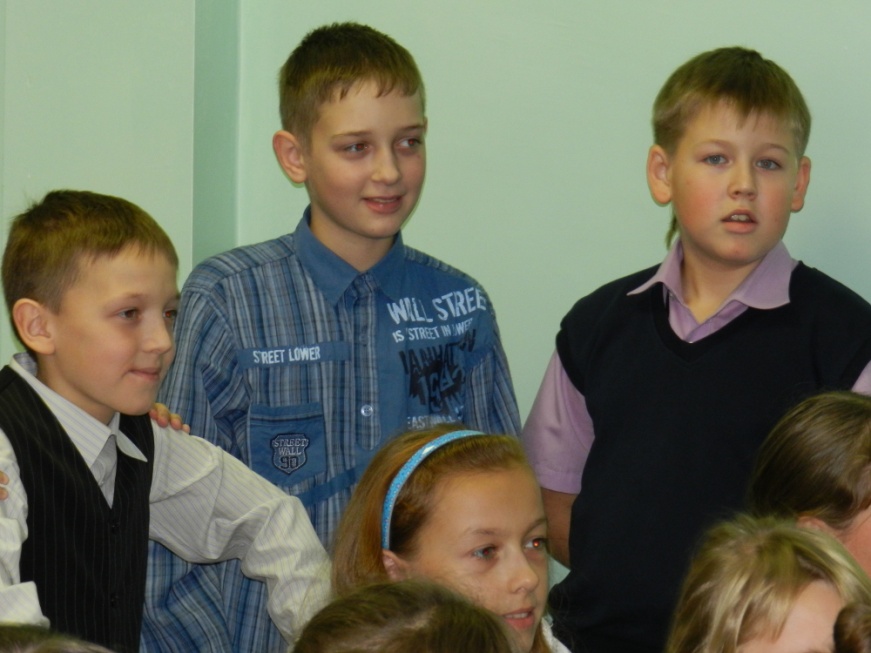 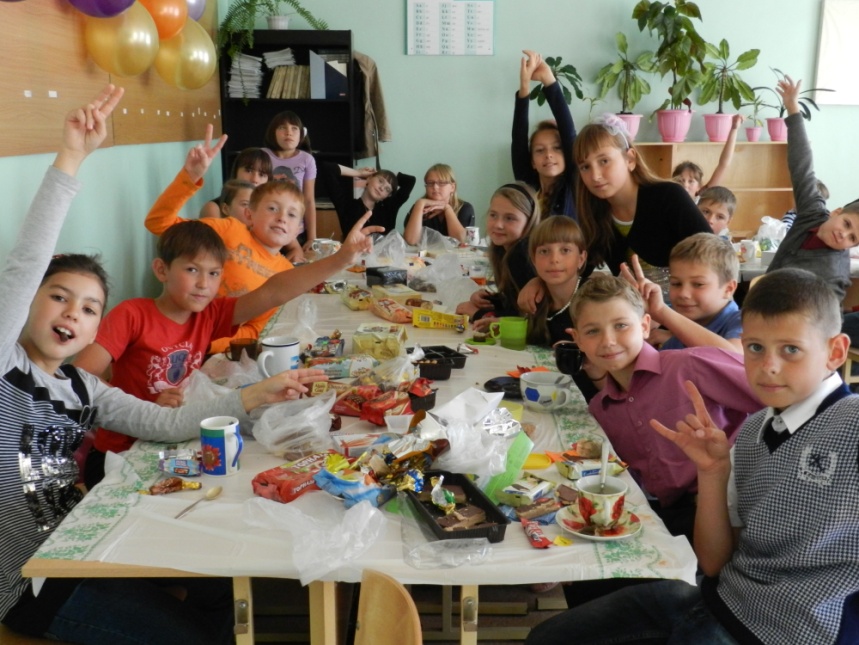 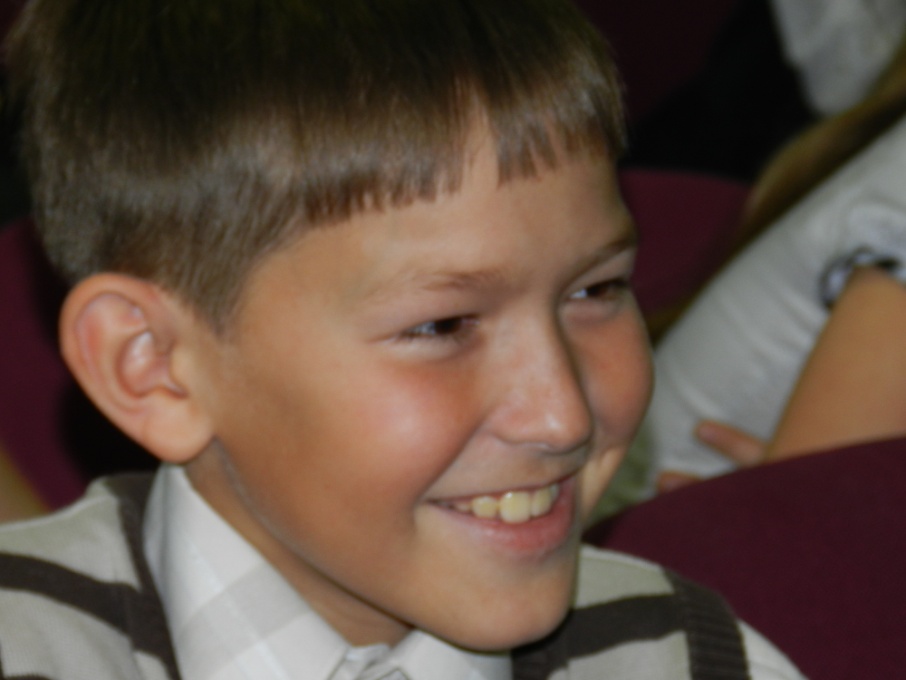